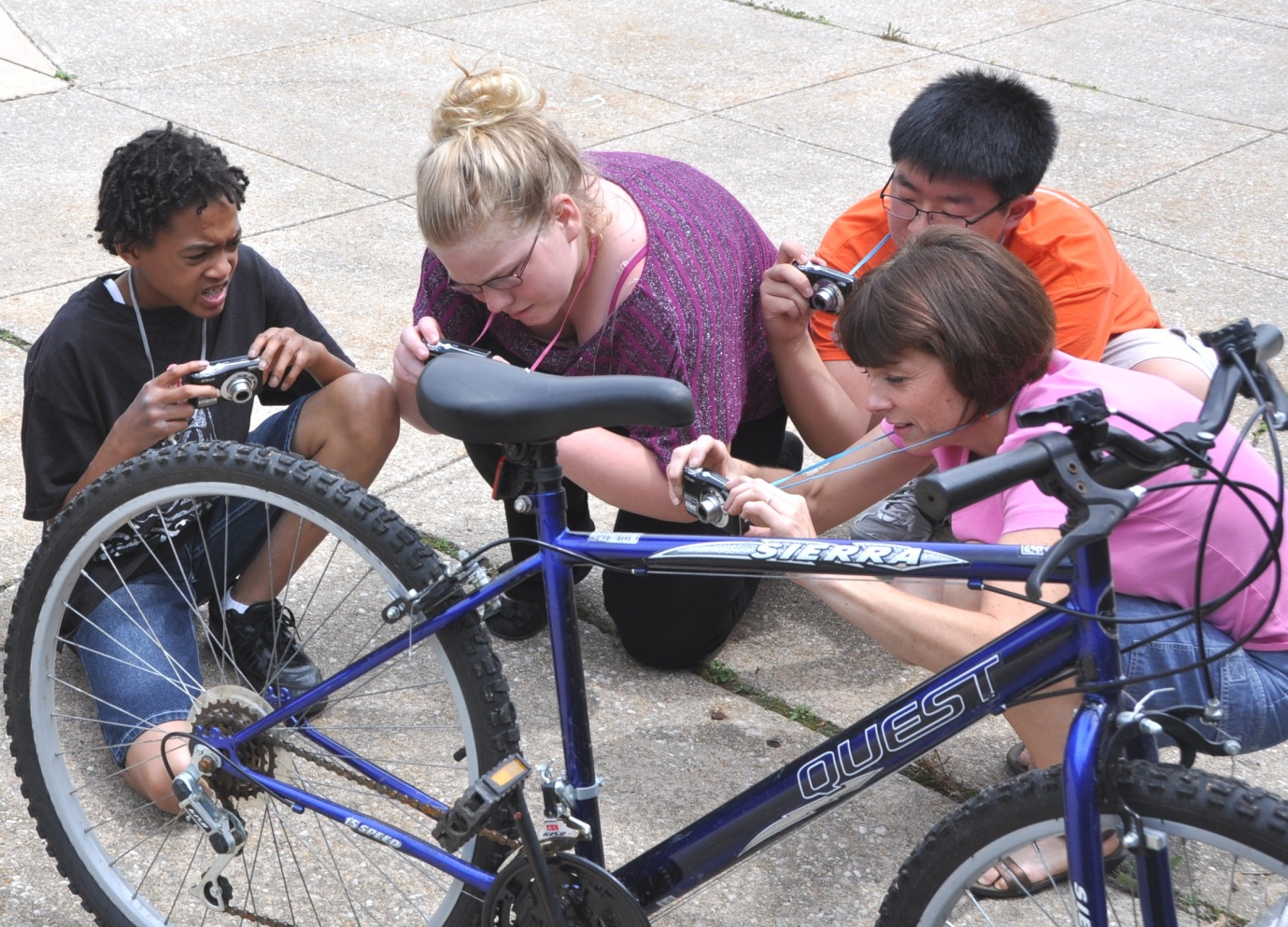 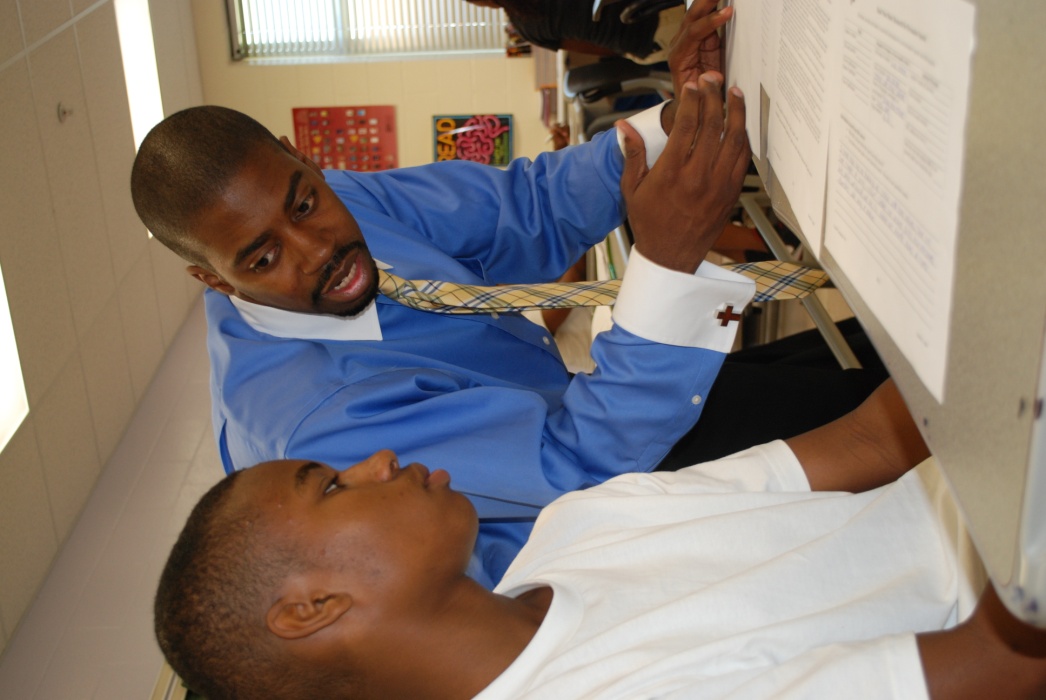 DEVELOPING GREAT TEACHERS
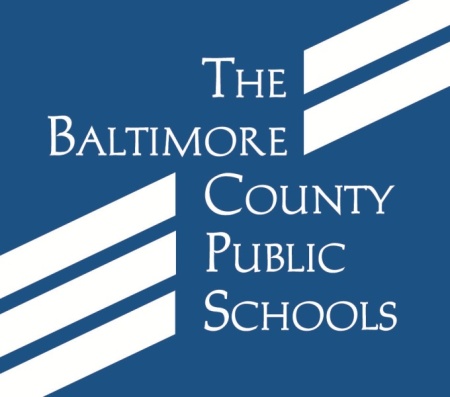 Presentation to Towson University College of Education Faculty
August 22, 2012
S. Dallas Dance, Ph.D., 
Superintendent
WE DO SO MANY
THINGS  WELL.
4th highest graduation rate in the nation
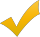 > 50% of high schools among the best in the nation
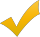 13 National and 16 Maryland Blue Ribbon Schools
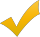 Multiple excellence awards for: 
Title I			Physical education			
Magnet programs	Budget and facilities management
Arts education		Music education…
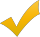 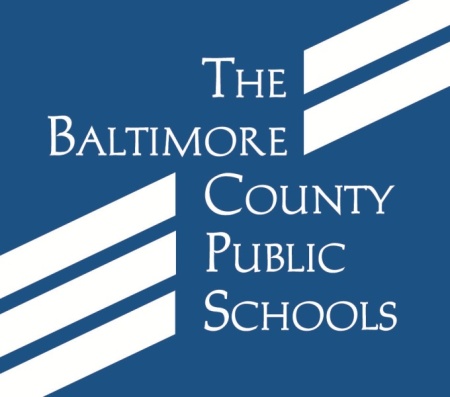 Baltimore County Public  Schools
And
Towson University
WE DO SO MANY THINGS 
TOGETHER.
Cohorts
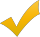 47 professional development school partnerships
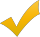 6 Baltimore County public schools are supported
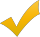 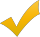 Teacher educators in residence
Baltimore County Public Schools
And
Towson University
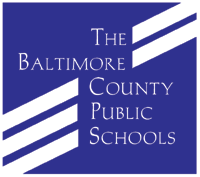 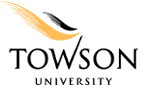 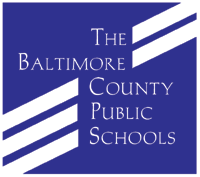 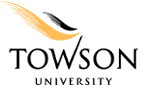 DEVELOPING GREAT TEACHERS
HIGH-PERFORMING
SCHOOLS IN
EVERY
COMMUNITY
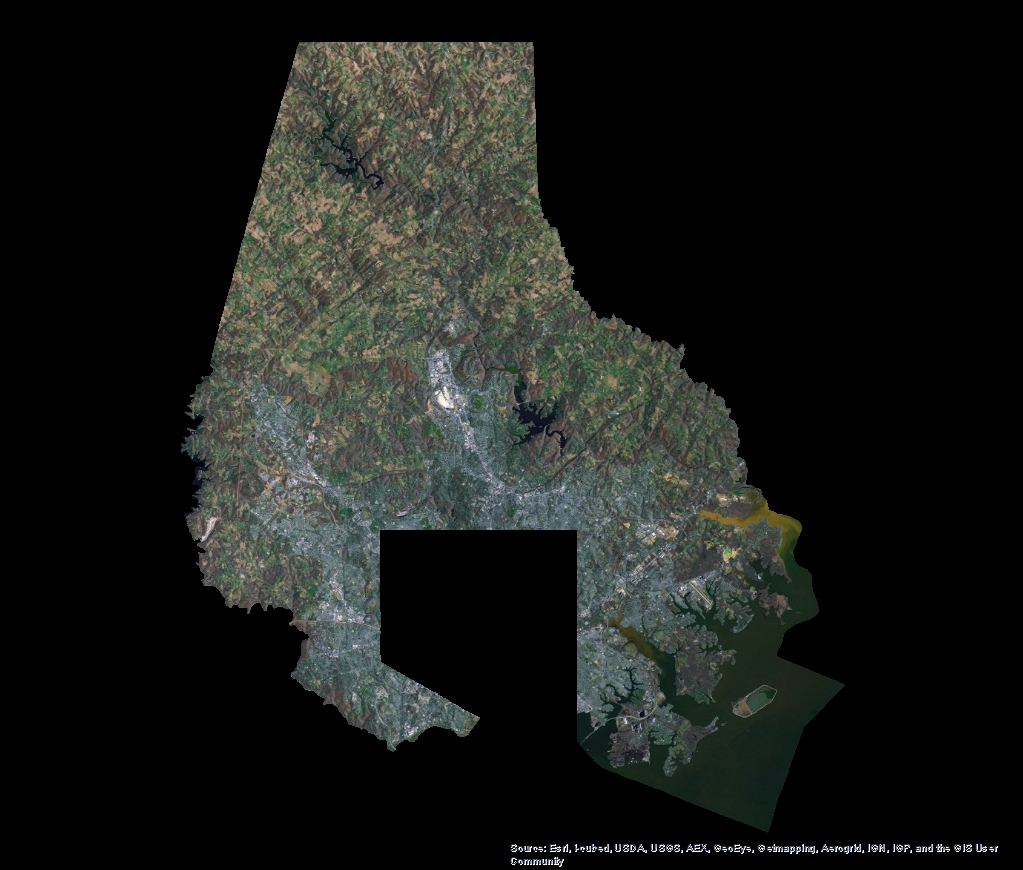 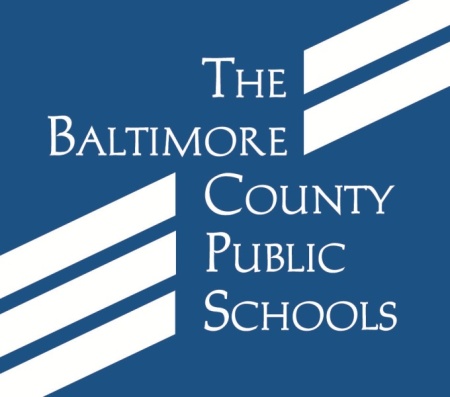 ALL
MEANS ALL
“Brainpower does not discriminate by gender or race or faith or background. Everybody has got the capacity to create and improve our lives in so many ways.”
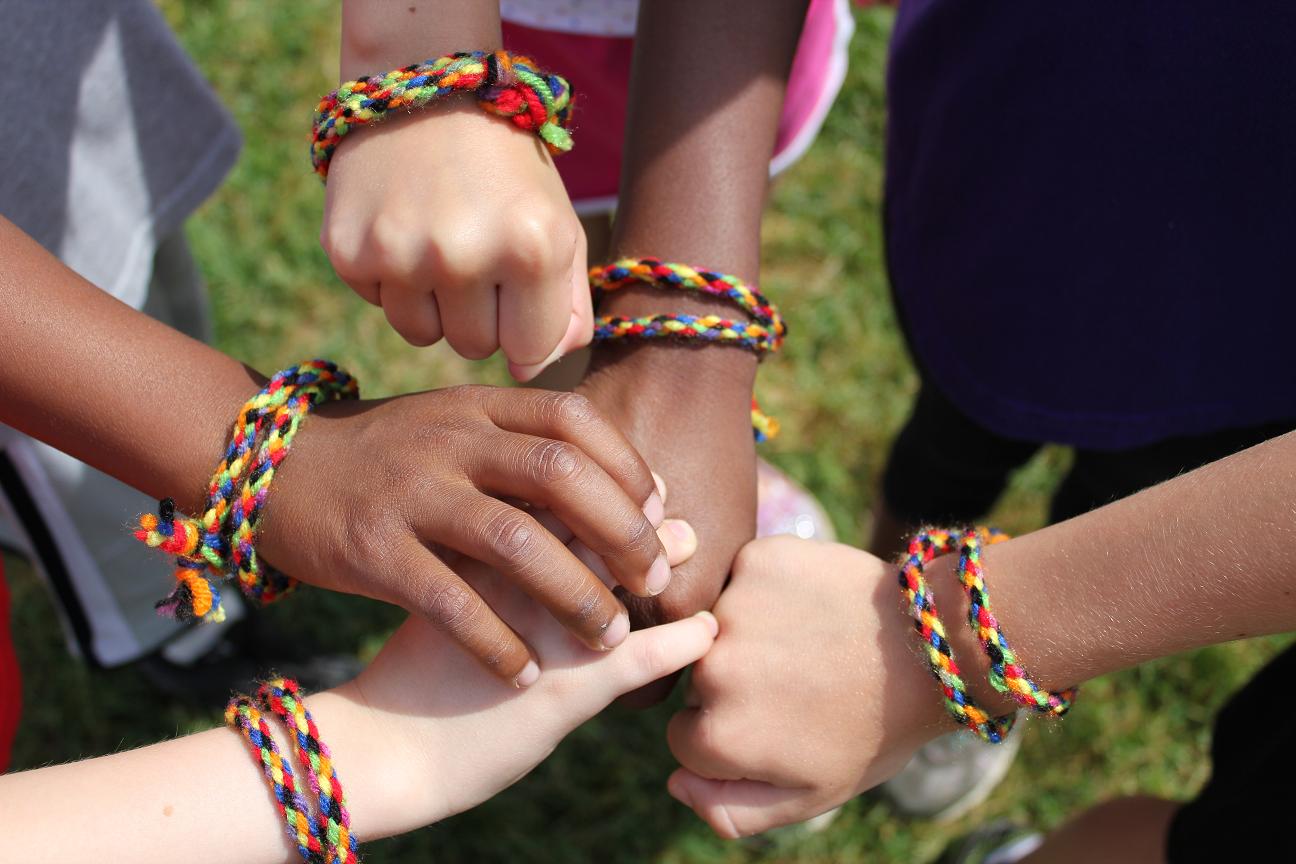 President Barack Obama
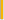 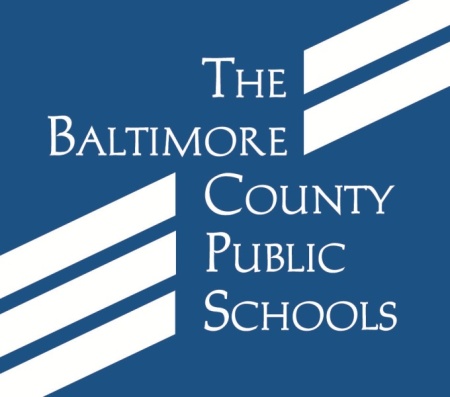 OUR OWN
CHILDREN
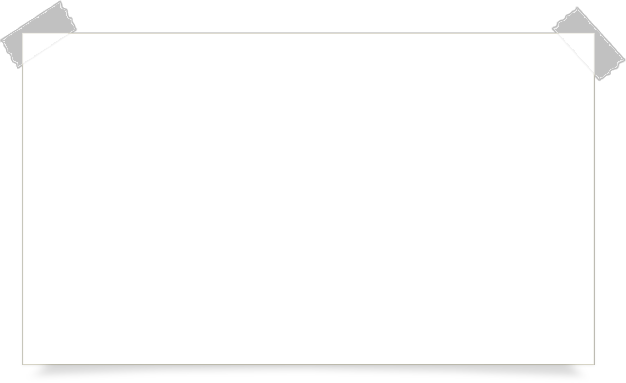 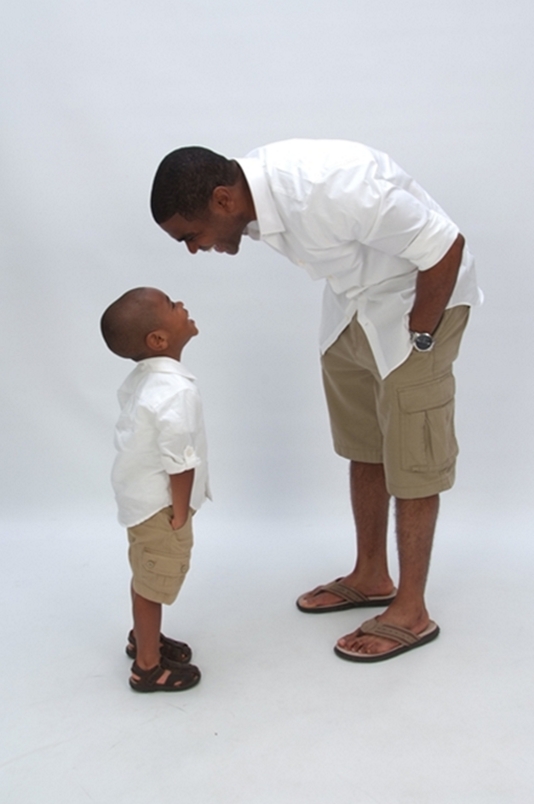 I want for every child 
what I want for my own son.
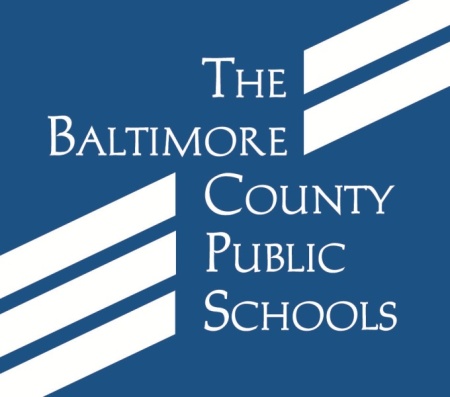 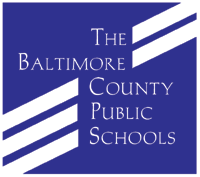 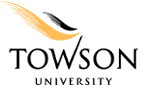 DEVELOPING GREAT TEACHERS
2011 SAT MEAN SCORES
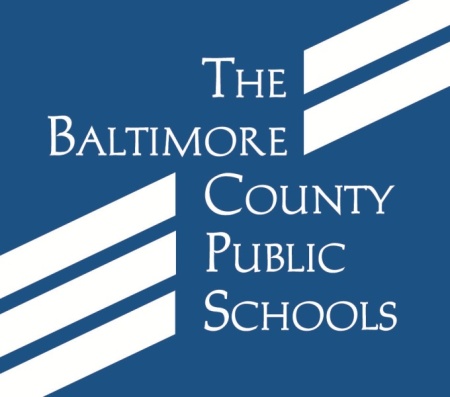 4-YEAR ADJUSTED COHORT 
GRADUATION RATE FOR 2011
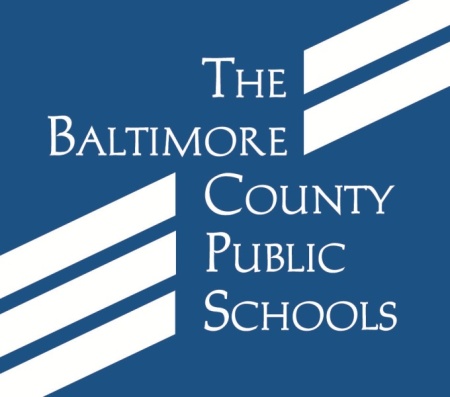 2011 END OF GRADE 10 HSA STATUS 
(% PASSING)
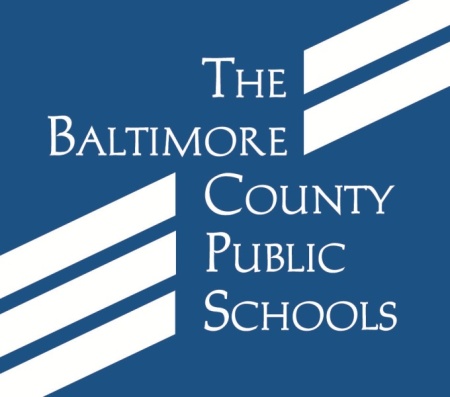 2012 MSA READING AND MATH
PERFORMANCE, GRADES 3-8
(% PROFICIENT AND ADVANCED)
Reading
Math
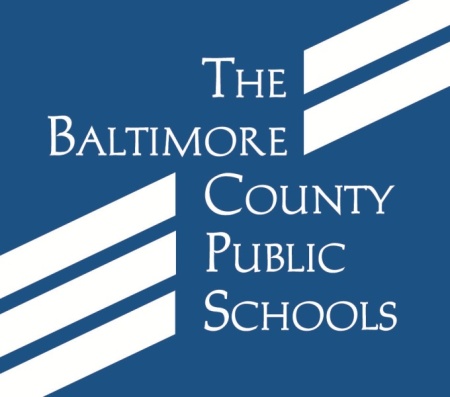 2012 MSA  READING PERFORMANCE 
MIDDLE (% PROFICIENT AND ADVANCED)
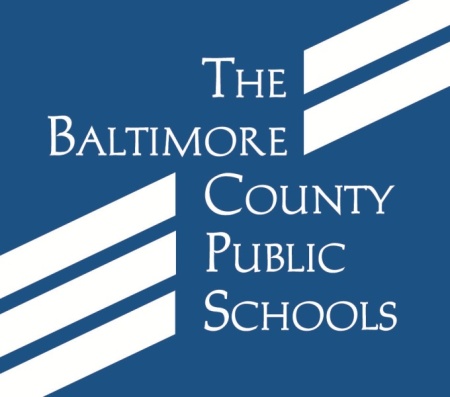 2012 MSA MATH PERFORMANCE 
MIDDLE (% PROFICIENT AND ADVANCED)
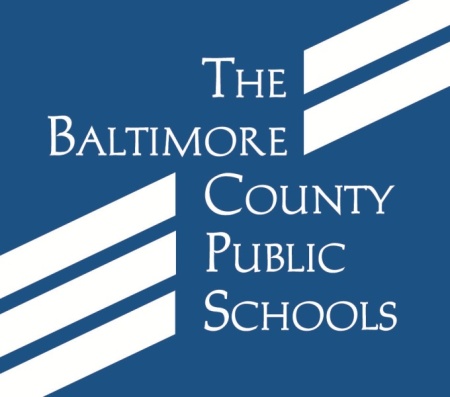 4 -YEAR ADJUSTED COHORT 
GRADUATION RATE 
BY SERVICE GROUP
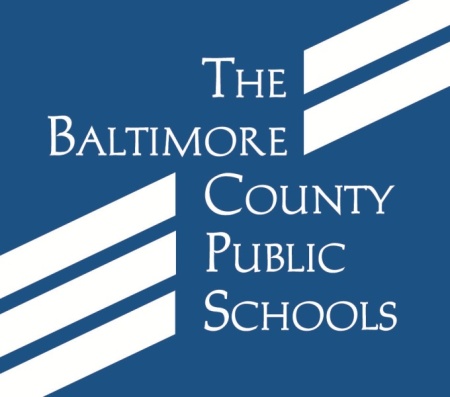 MAIN FOCUS AREAS
Middle School Achievement
Special Education
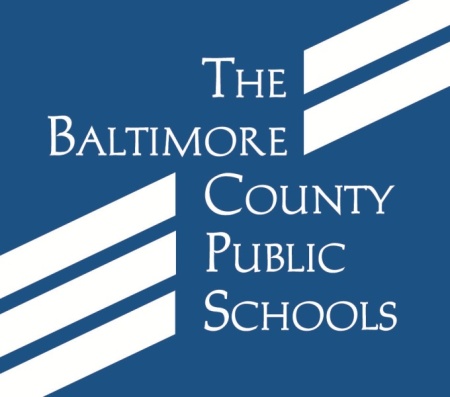 ASSOCIATION FOR
MIDDLE LEVEL EDUCATION
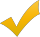 Knowledge of young adolescents and their developmental characteristics
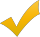 Knowledge of the philosophy, organization, and curriculum
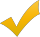 Knowledge of developmentally and culturally responsive practices
Appropriate field experience
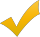 Collaborative knowledge and experience
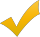 Preparation in the knowledge base of two or more subject matter fields
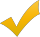 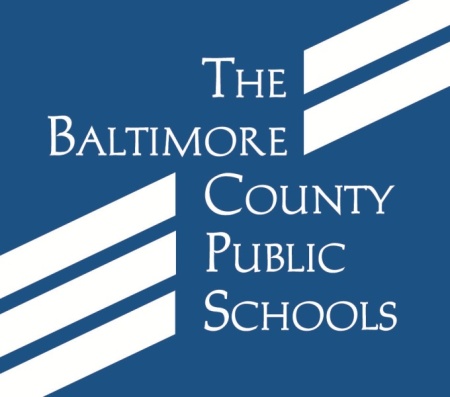 MAIN FOCUS AREAS
Middle School Achievement
Special Education
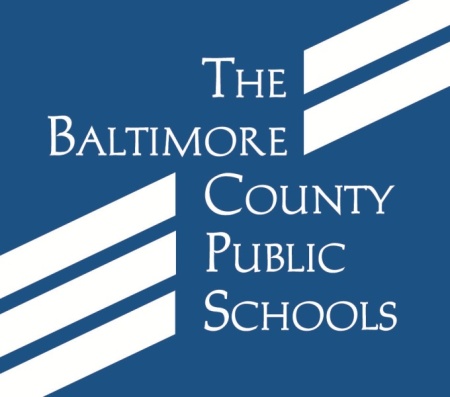 DIFFERENTIATED-TIERED SUPPORT MODEL
More central staff-directed
Less self-directed
Tier 
III
Tier 
III
Tier II
Tier I
More self-directed
Less central staff-directed
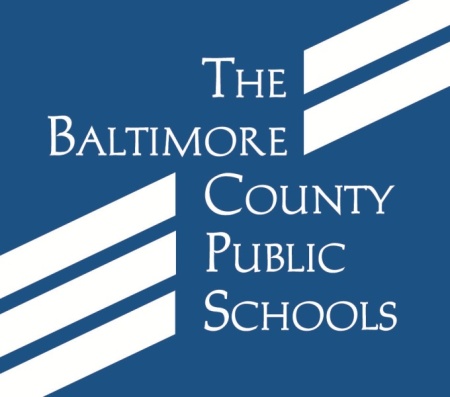 FOUR CRITICAL GOALS
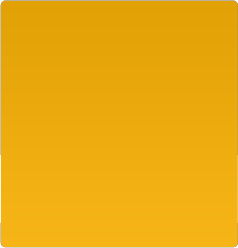 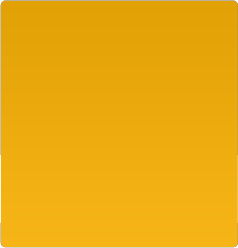 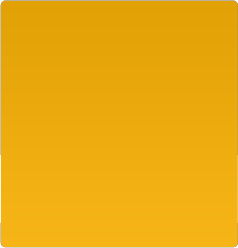 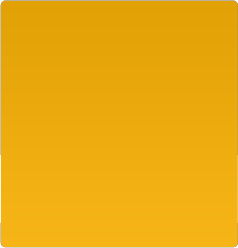 1
2
3
4
High-quality curriculum
Professional development
Timely,
transparent, 
and clear communications
Blueprint 2.0
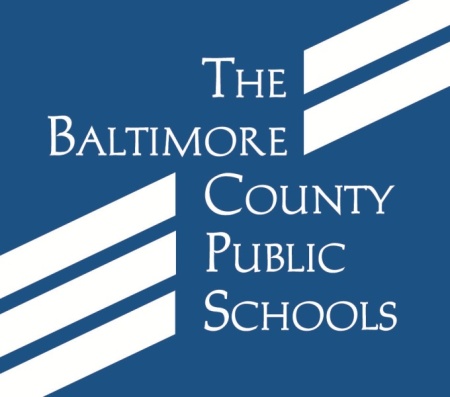 NEW TEACHERS 
NEED TO BE ADEPT IN
Boosting the depth of curriculum content
Being collaborative – both with colleagues and students
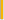 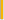 Integrating innovative teaching  strategies
Using data to inform instructional decisions
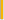 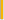 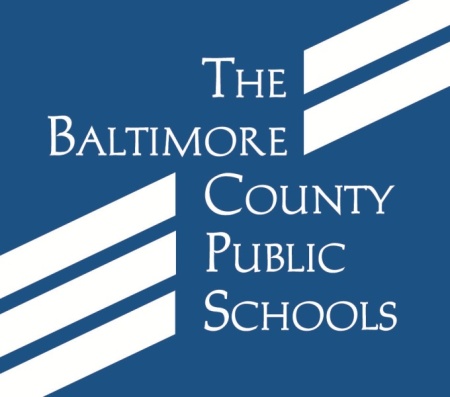 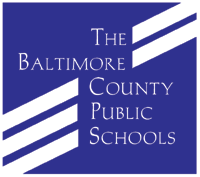 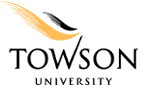 DEVELOPING GREAT TEACHERS
THIS NATION’S STUDENTS SAY 
THAT SCHOOL IS TOO EASY.
37% of Grade 4 students said math was too easy.
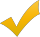 57% of Grade 8 students said history was too easy.
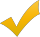 39% of seniors said they were rarely required to write about in-class readings.
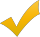 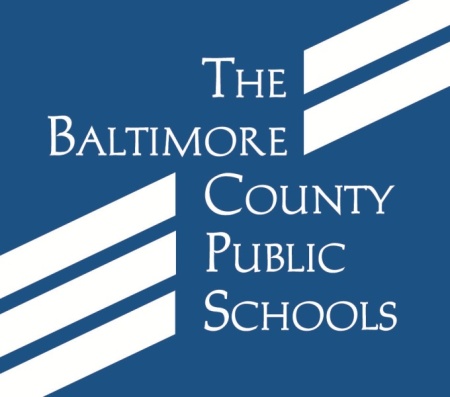 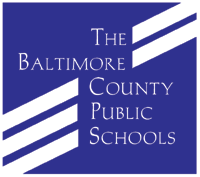 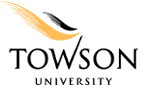 DEVELOPING GREAT TEACHERS
NEW TEACHERS 
NEED TO BE ADEPT IN
Boosting the depth of curriculum content
Being collaborative – both with colleagues and students
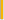 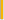 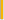 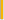 Integrating innovative teaching  strategies
Using data to inform instructional decisions
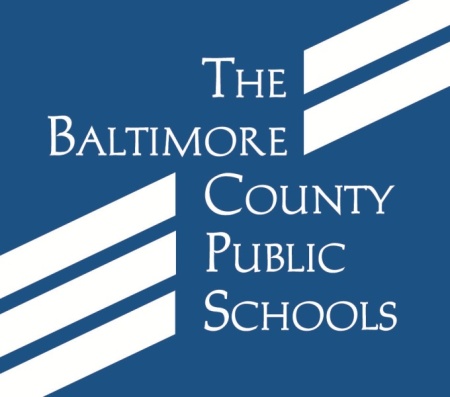 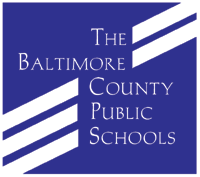 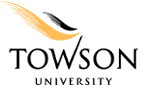 DEVELOPING GREAT TEACHERS